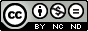 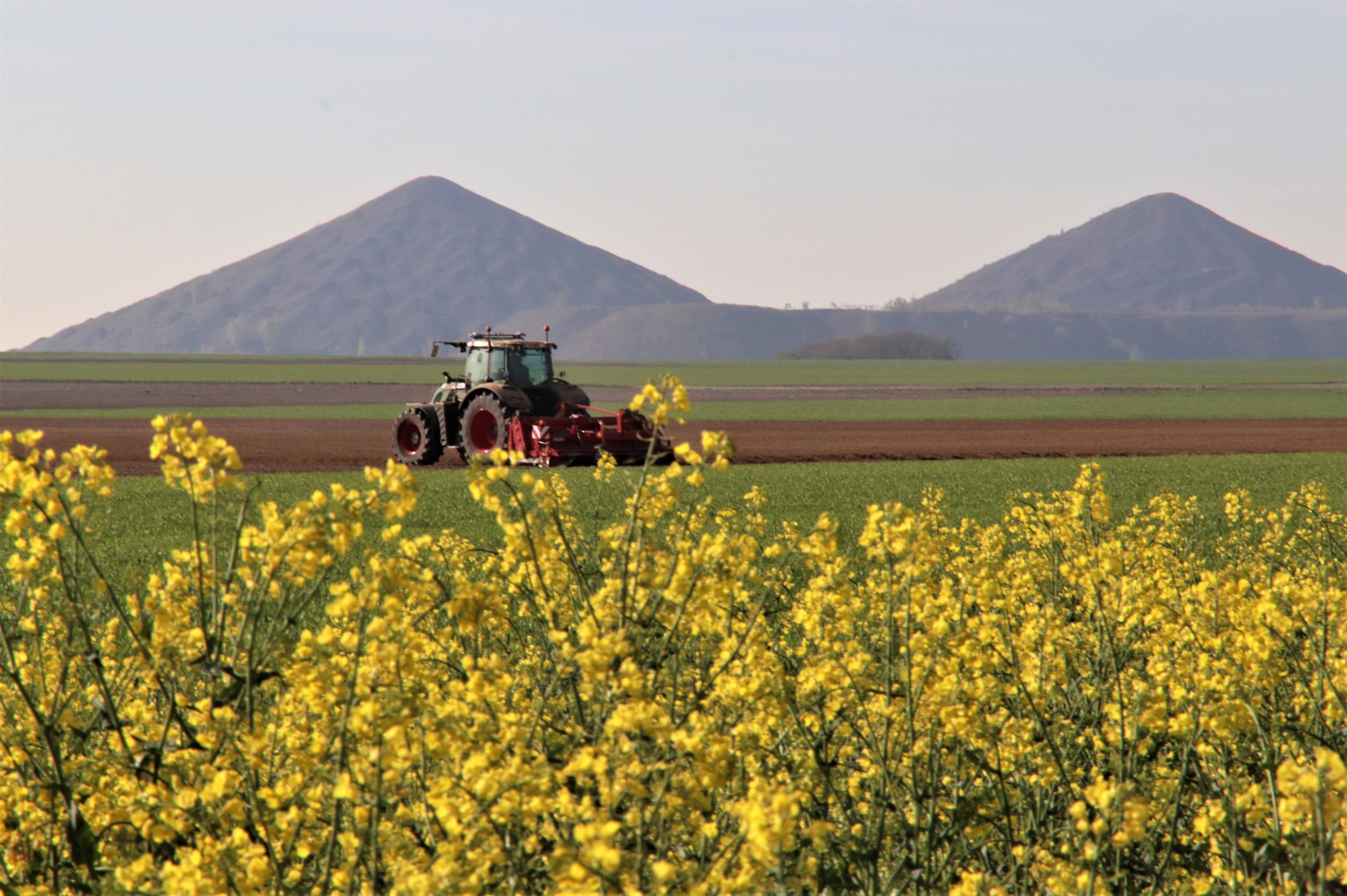 Loos-en-GohelleDéveloppement durable & résilience du territoire
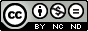 Le Bassin minier NPdC
1,2 M d’habitants

100 000 km de galeries creuséeséquivaut à 2,5 fois le tour de la Terre
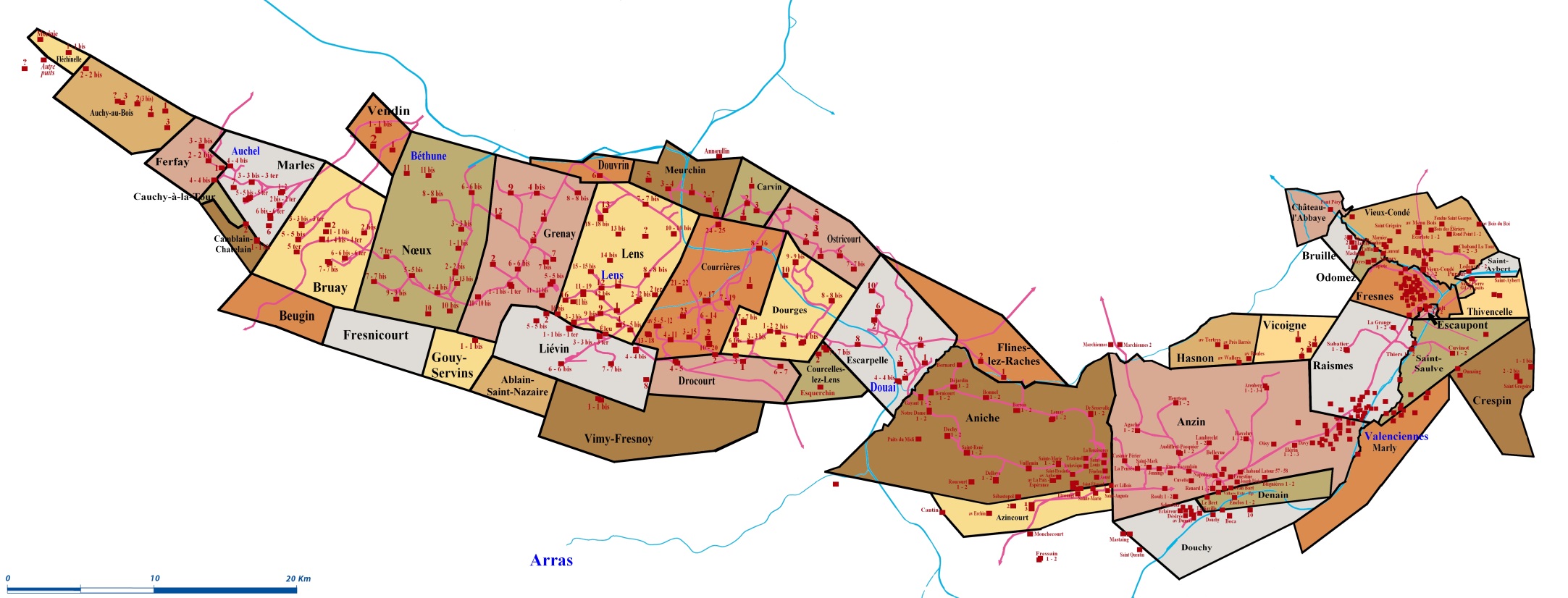 Paysages et sols complètement bouleversés
300 ans d’exploitation mono-industrielle
 
Pollution, séquelles sociales lourdes
Crise qui dure depuis 30 ans, sans plan de sortie
Paternalisme et honte de soi
Ressentiment et perte de repères
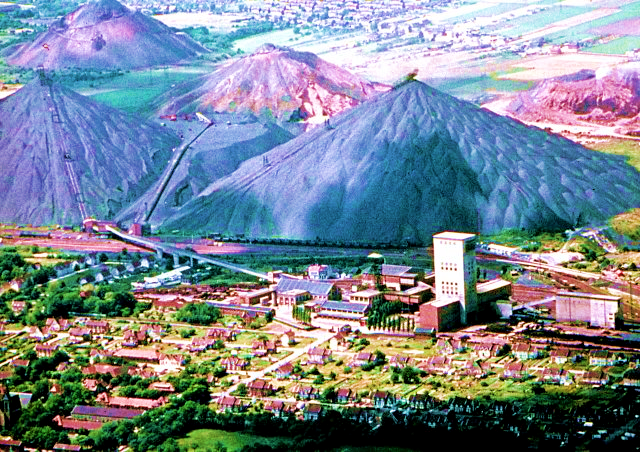 Un territoire en crise systémique
24% pauvreté (14,7% en F) INSEE (2012)
20 % chômage en moyenne (ex 27% à Liévin) INSEE (2015)
-   Développement du vote extrême
Quelle résilience du territoire ?
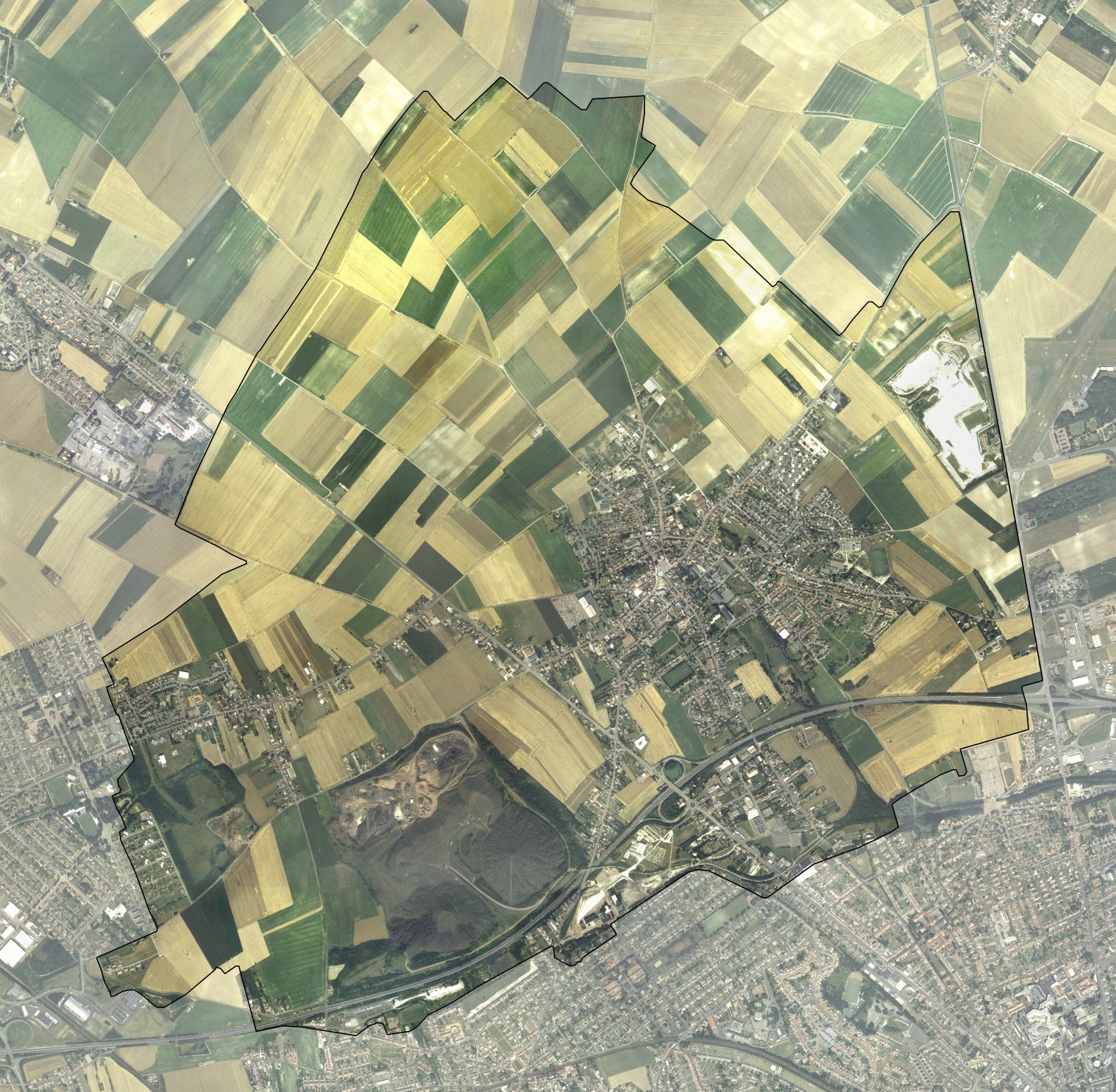 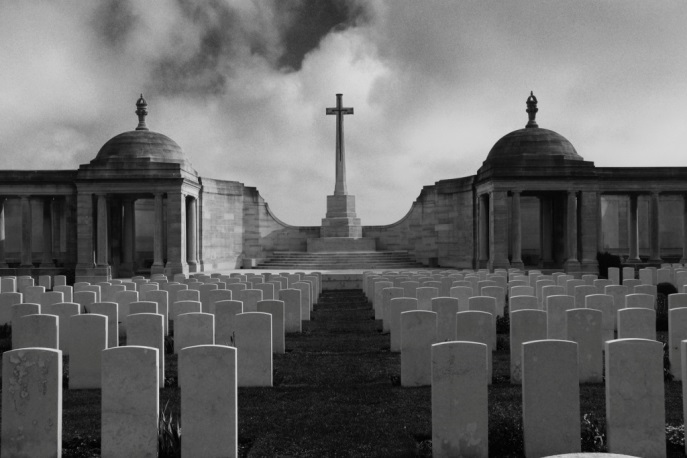 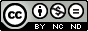 Loos-en-Gohelle
14bis
5 fois détruite
 6528 hbts (2019)
1270 ha
 8 terrils
 136 ans d’exploitation du charbon 
9 puits de mine
29 nationalités
15-15bis
5-5bis
12
11-19
16
Ré-agir ou mourir
Comment façonner un territoire tout en ne reniant pas son passé
Développement Durable
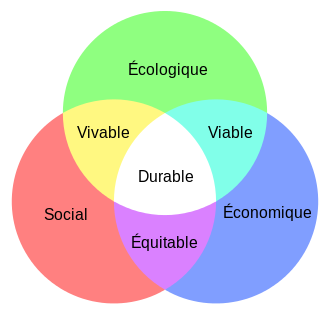 Une ville en transition
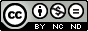 VERS UN NOUVEAU MODÈLE…
GLOBAL
ANCIEN MODÈLE

  Inefficace

  Non durable
NOUVEAU MODÈLE

Incertitudessignaux faibles

Références à trouver
TRANSITION
DENI
Territoire
Brouillard
Déconstructionpar les faits et les analyses
Nouvel imaginaireNouveau récit
Local
[Speaker Notes: En transition…]
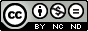 1980 Processus cultureld’implication et de transformation
Oser changer de regard !
Festival des Gohelliades
Économie mauve
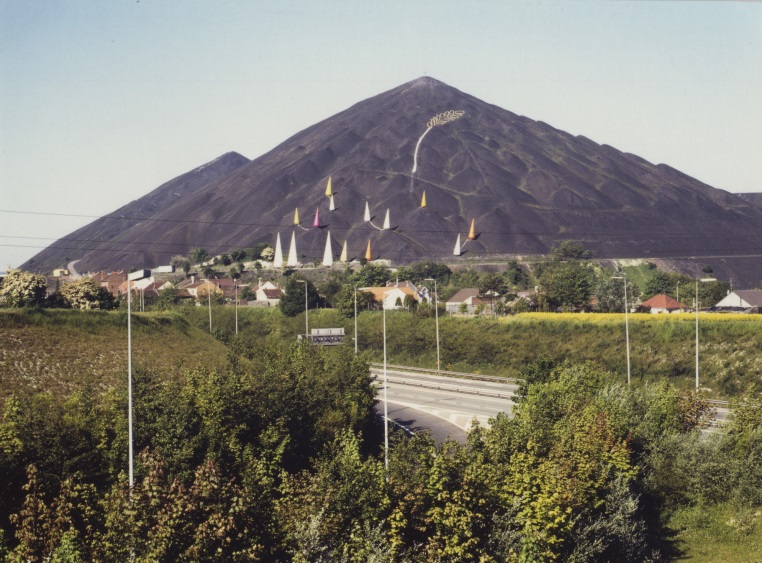 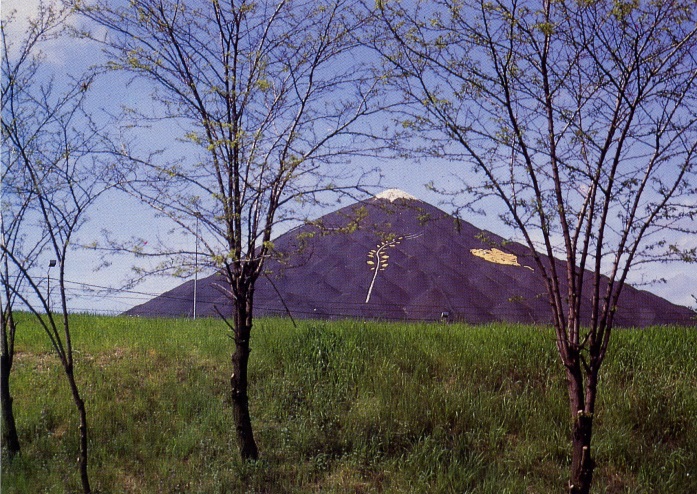 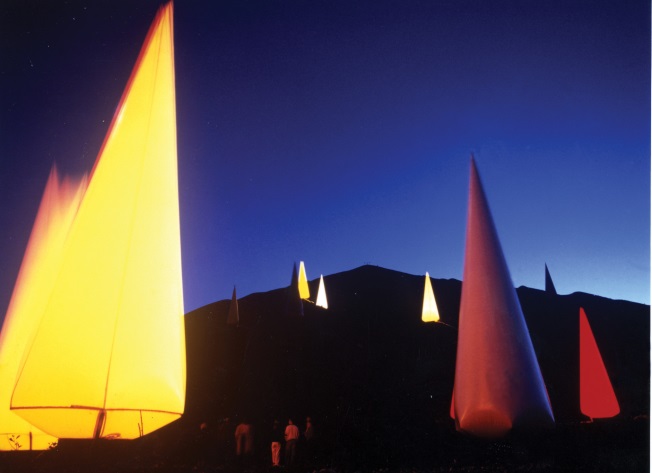 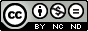 1990 Diagnostic social & environnemental partagé
Révision participative POS/PLU
Projet de Ville/CHARTE du CADRE de VIE
Engagement 1eres expérimentations- Ecoconstruction depuis 1997
Reconversion du 11/19- « Ecopôle »
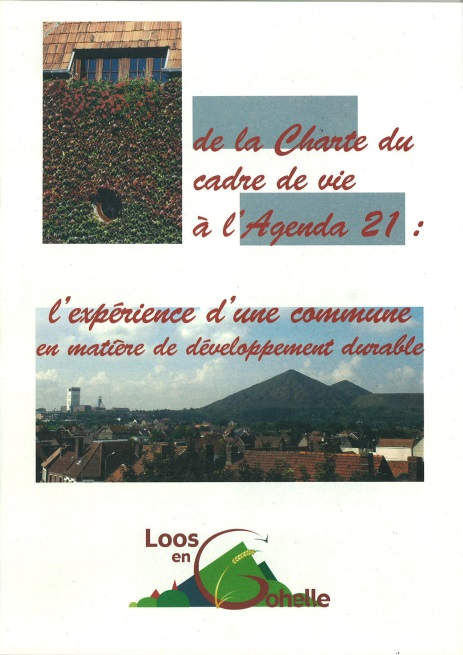 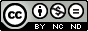 2000 Mise en œuvre de la ville durable
Mise en œuvre de la CHARTE & généralisation de l’implication habitante
Organigramme « mode projet »
L’écosystème 11/19 se développe…
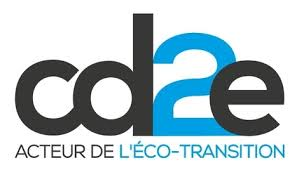 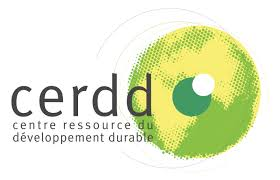 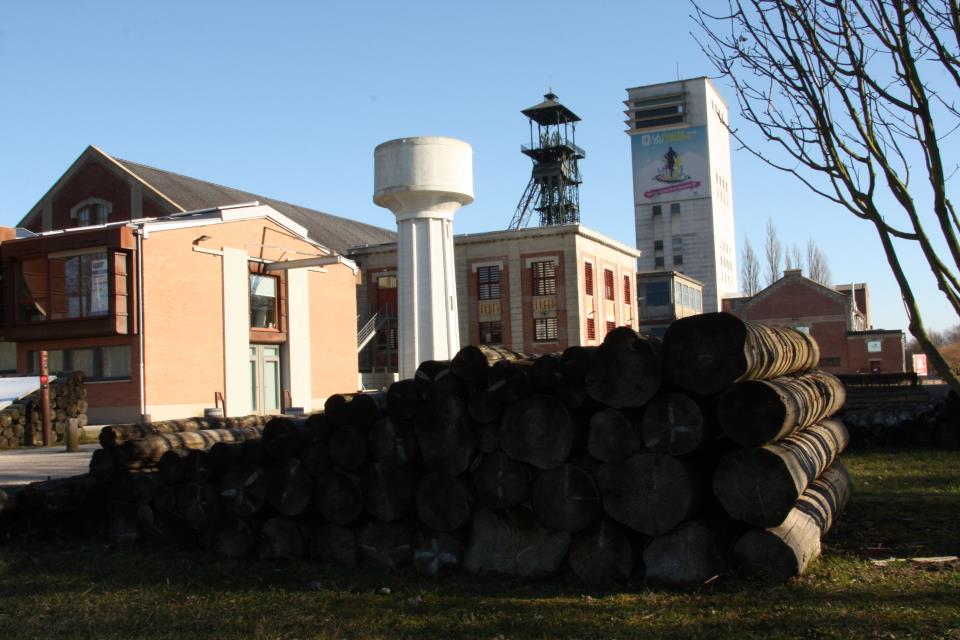 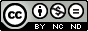 2010 L’écosystème territorial
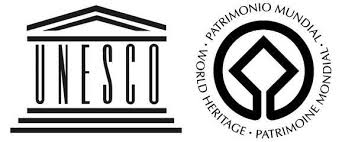 Légitimité démocratique
Evaluation
Comité scientifique
« Ville Pilote du DD »
Formation des élus, des agents
Interprétation du DD

Projets pilotes
Eglise, éclairage, Réhafutur,Vital, Chênelet, Villavenir, 11/19…
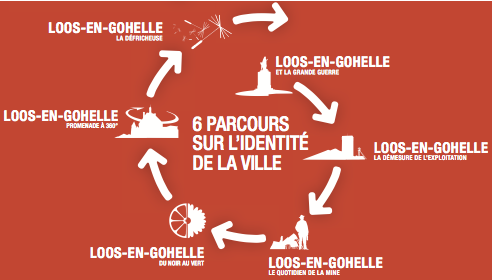 2020 Un nouvel imaginaire ?
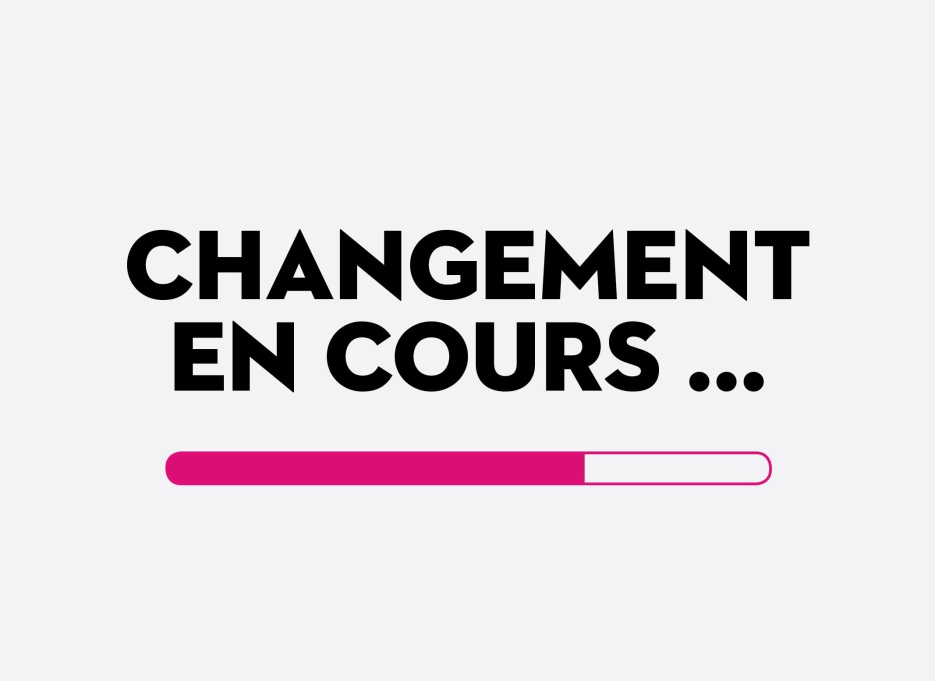 Crise en cours
Stratégie :
Repenser les imaginaires sur le futur : C'est quoi un nouveau modèle de développement ? Comment travailler la question des « représentations »
Quelle conduite de changement ? Gérer la crise en cours et se préparer aux nouvelles : autosuffisance énergétique, alimentaire…
La Trajectoire et le Récit (aujourd’hui et après…)
Mobiliser le territoire ; ex. la Culture
Conduite du changement par la Culture
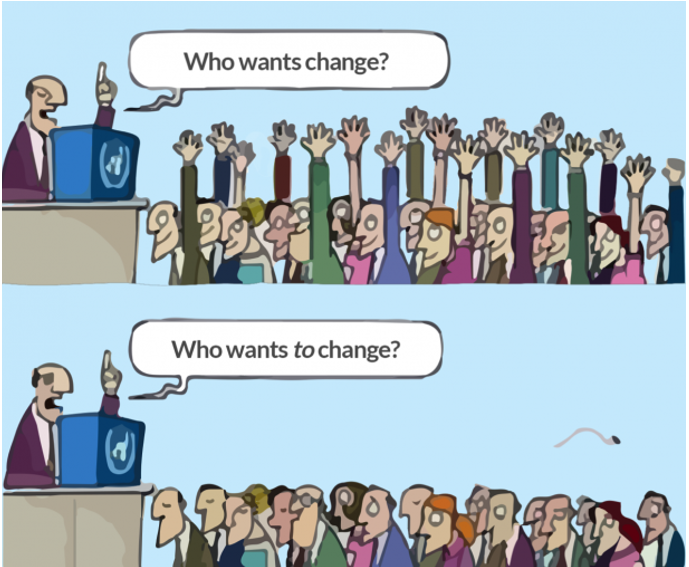 L’émotion = moteur duchangement
C’est collectif



On se met en action => schémas neurologiques nouveaux
Tu parles, j’oublie / Tu m'expliques, j’entends / Tu me montre, je me souviens/ Tu me fais faire, je comprends
Fatalité ?
Cela renvoie à la question des postures : déni, repli sur soi, abandon (= fuite) – Postures personnelles / collectives
POSTURES INDIVIDUELLES
+ Fatalité : On va tous mourir !
Donc, replacer l’action dans le champ collectif
Comment ?
Travailler la résilience individuelle et collective : cycle de rencontres, de débats, de créations, d'éclairages nouveaux (décalés) pour qualifier cette approche
Si on ne peut plus aller vers la Culture, c’est la Culture qui viendra à nous
Développer un lieu ressources sur ce thème de la résilience (médiathèque...) où on réarticule les mutations de la mine, du vivre ensemble, de l'agriculture, de la crise sanitaire, etc,
Processus de résilience
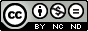 2014 démonstrateur ADEME
1984 Les Gohelliades
2012 Unesco Louvre Lens
1986
Le choc
La mine ferme
2008Légitimité démocratique
2004
CERDD, Cd2e Base 11/19
1995 Révisiondu POS
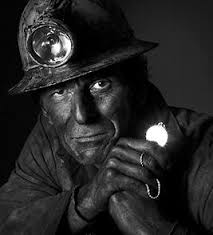 2000 CHARTE du CADRE de VIE
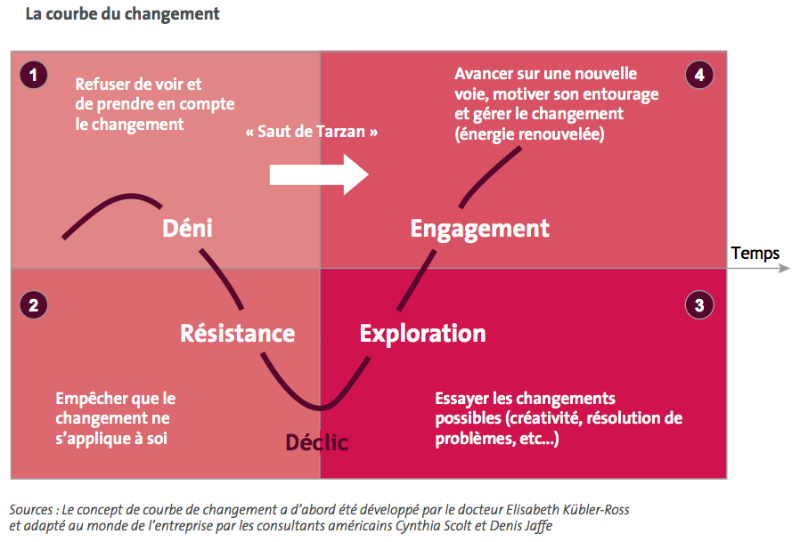 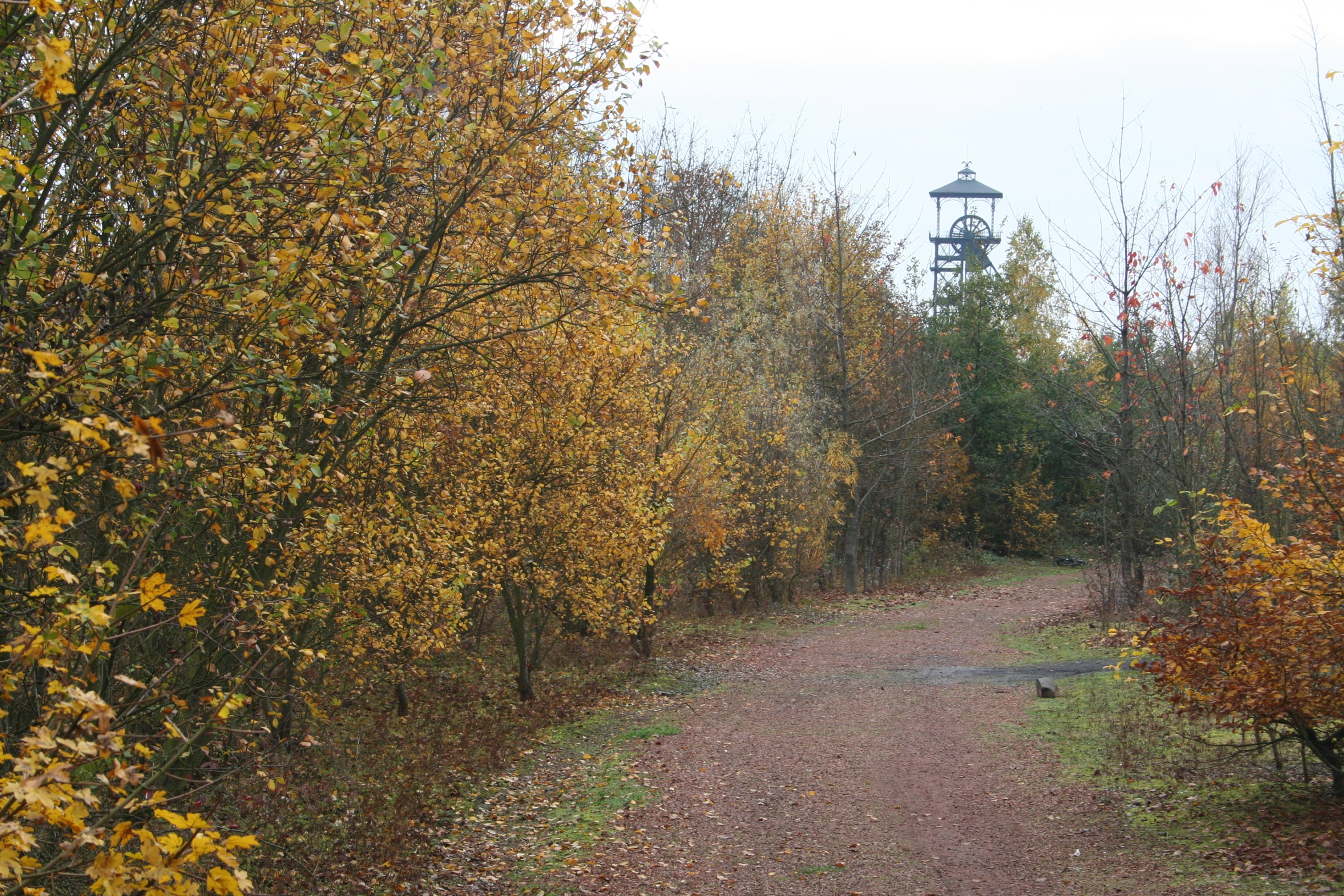 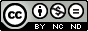 La transition produit des résultats
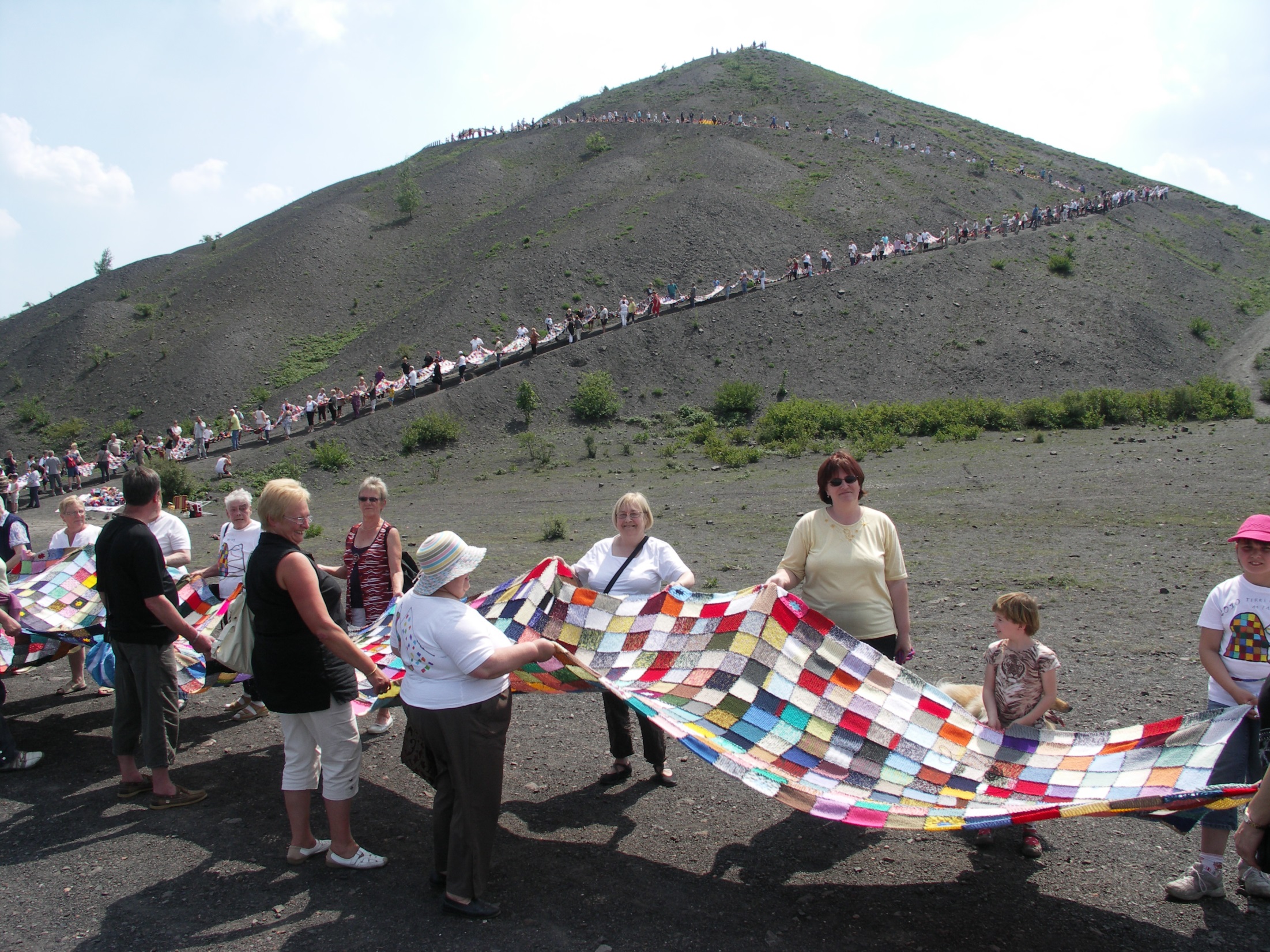 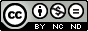 Opération Loos Ch’tricote 2010
500 Loossois, 375 m, 50 000 « carrés de laine »
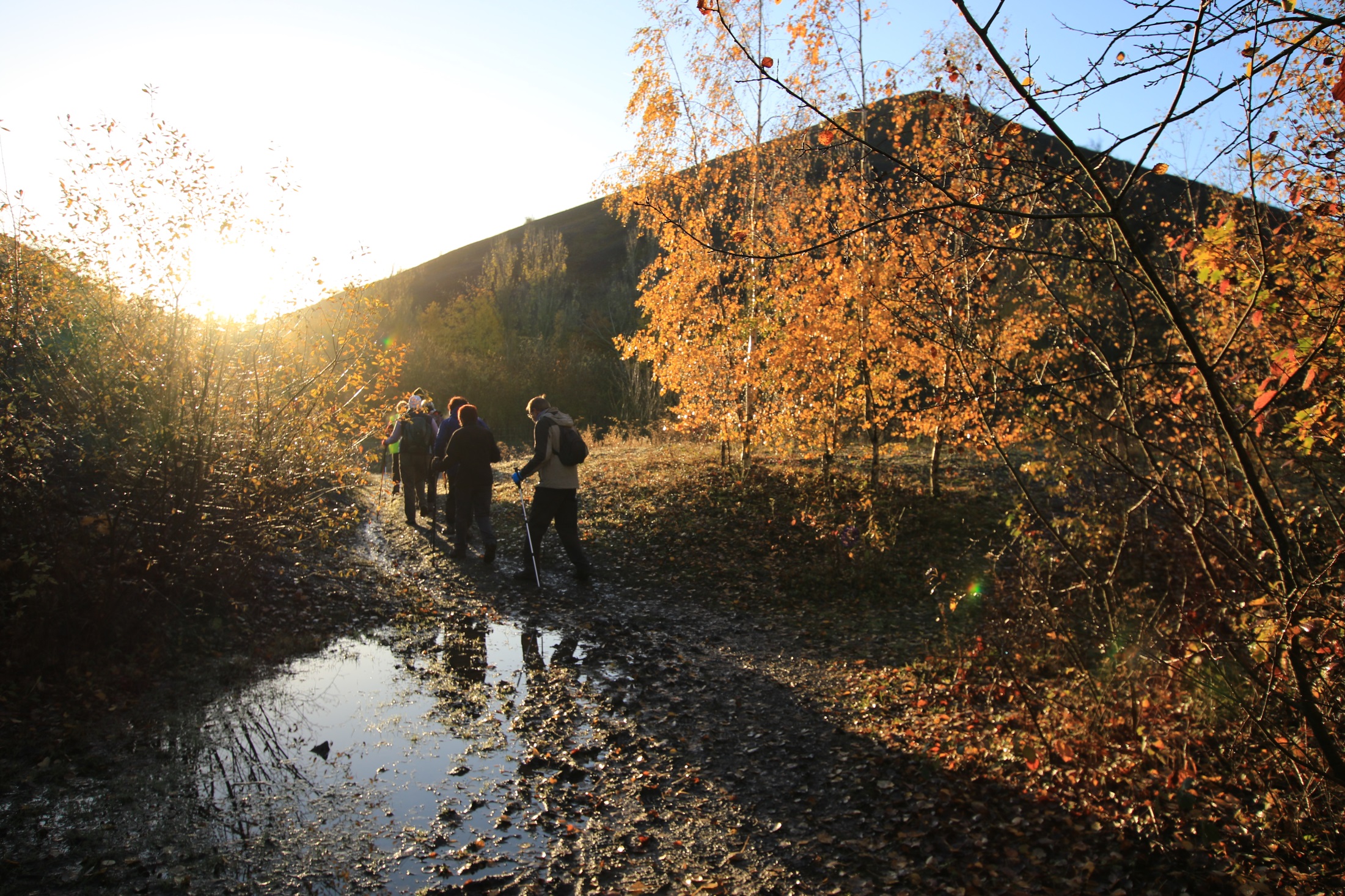 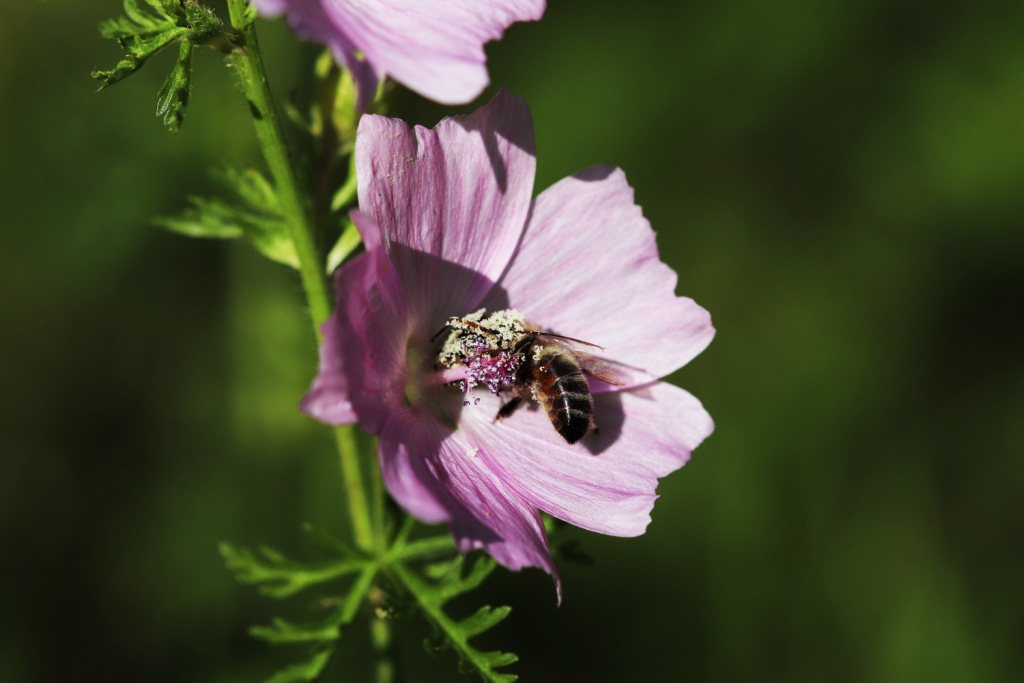 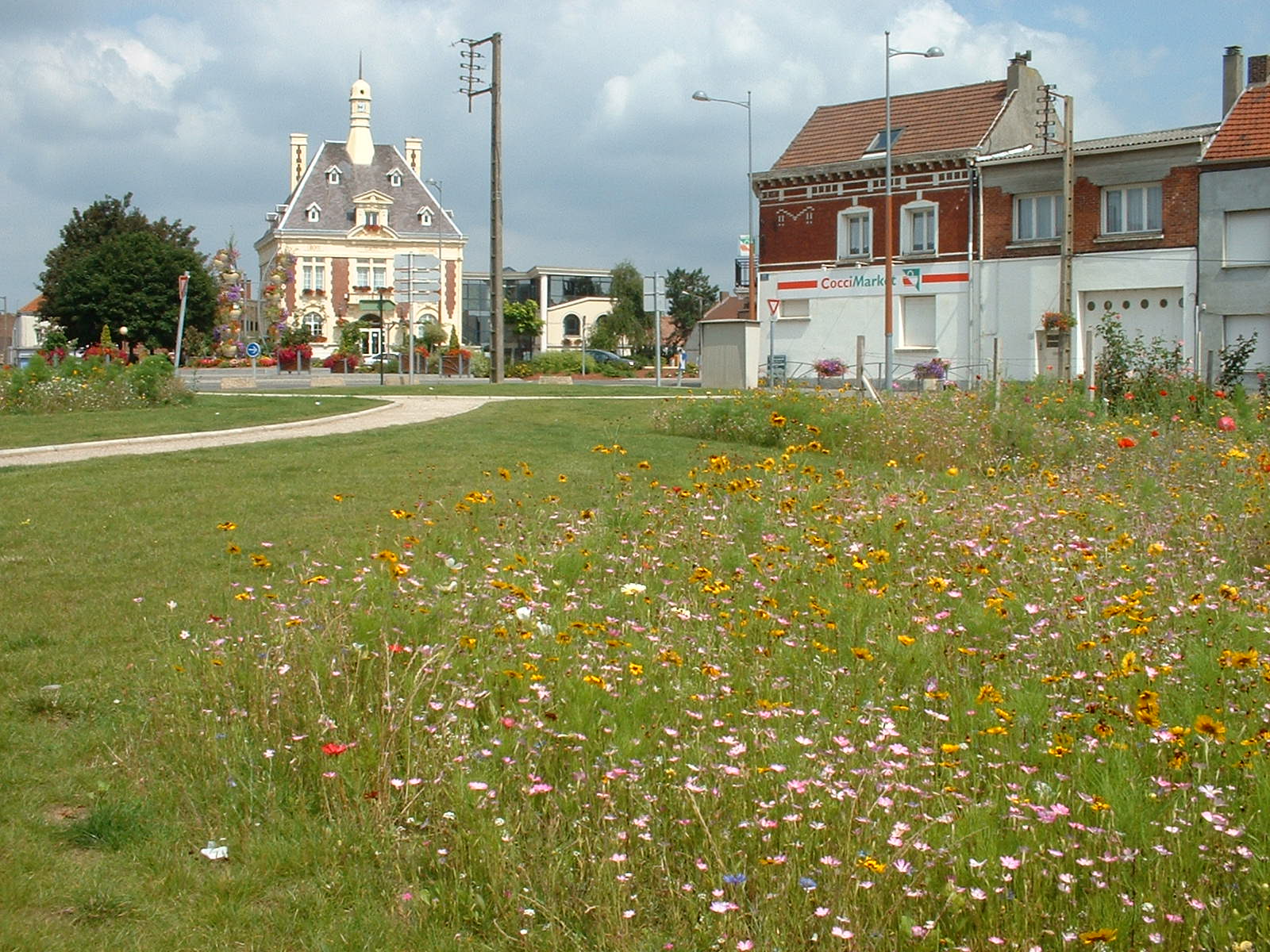 Nature, espaces verts & biodiversité
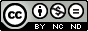 H2O
94 m3, 3 semaines d’autonomie
3500 m de noues, infiltration naturelle
Peinture à l’eau
Ceinture verte gourmande
15 km, mobilité douce 
Plantations d’arbres fruitiers
Espaces verts
Démarche Zéro phyto
Gestion différenciée
1500 m2 de prairies fleuries
Biodiversité
Abris à insectes
Inventaire - Ex : Hirondelles
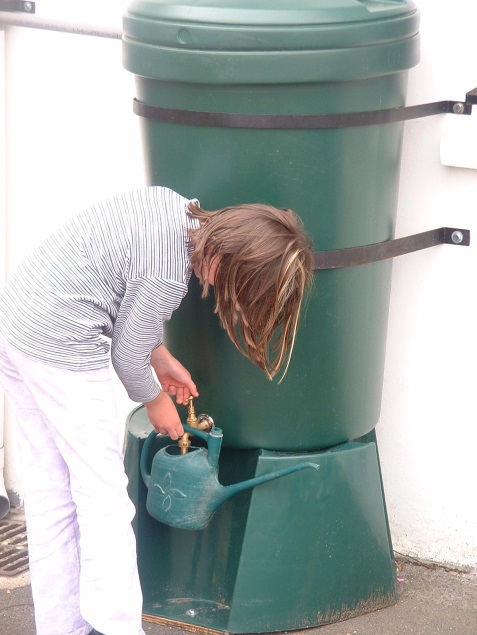 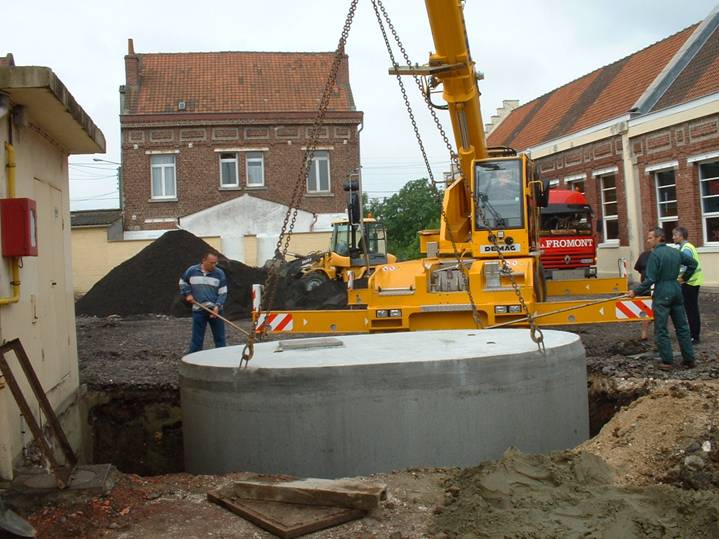 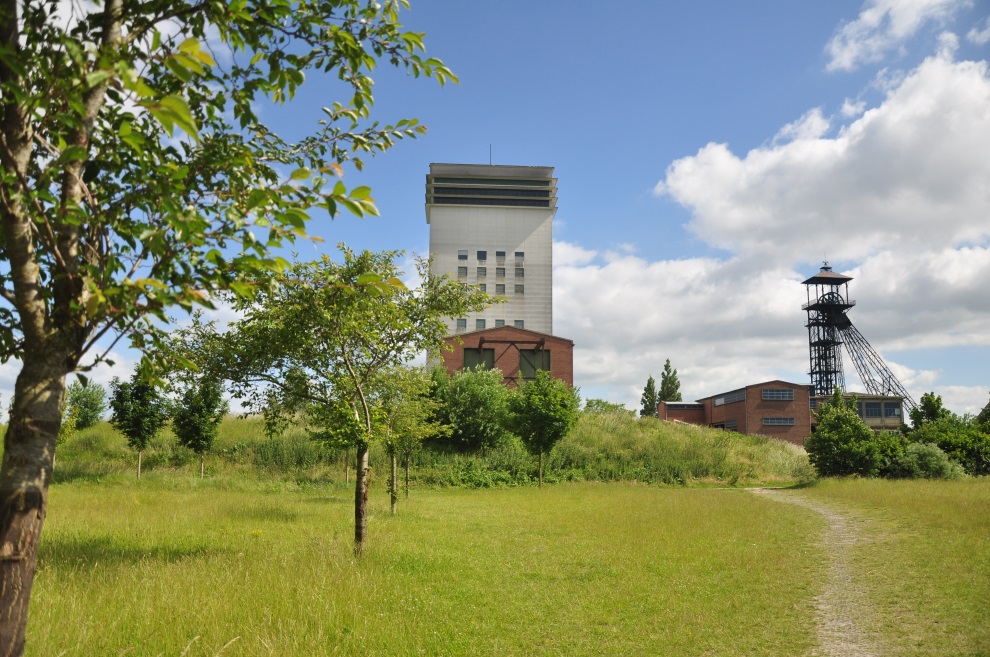 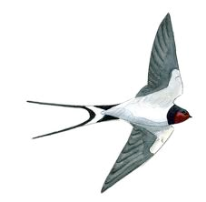 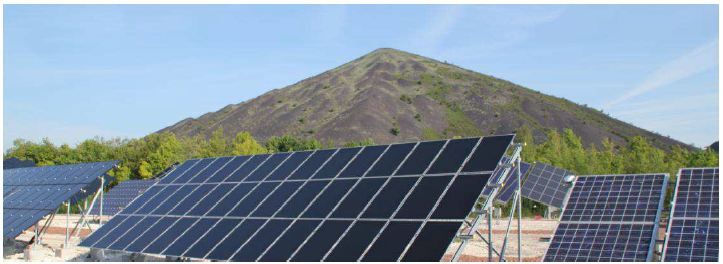 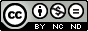 Energie
& écoconstruction
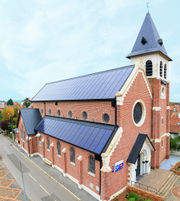 Energie
LumiWatt, toit de l’église, eau chaude solaire,éclairage public
Transport : 7 GNV, 4 VAE
Ecomobilité : 15km ceinture verte

Ecoconception ou rénovation
Environ 10% des logements
Démarche enclenchée en 1997… 

Formation aux métiers du bâtiment/conseil
Cd2E (théâtre de l’écoconstruction), Ekwation (clusterCD2E)
Espace Info Habitat
Fondation d’Auteuil
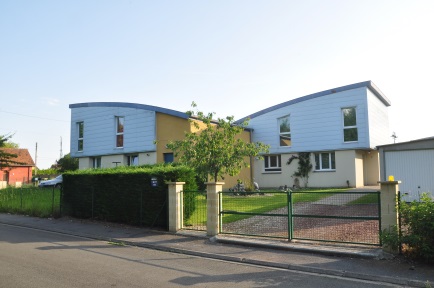 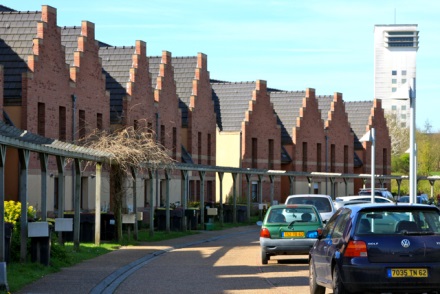 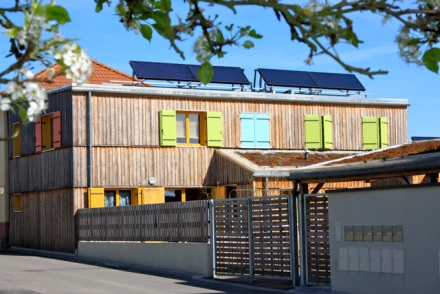 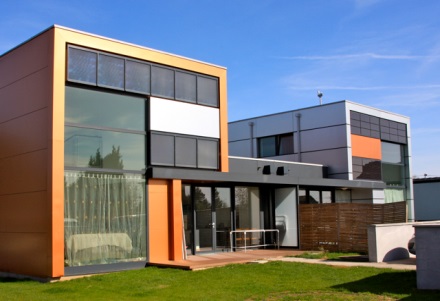 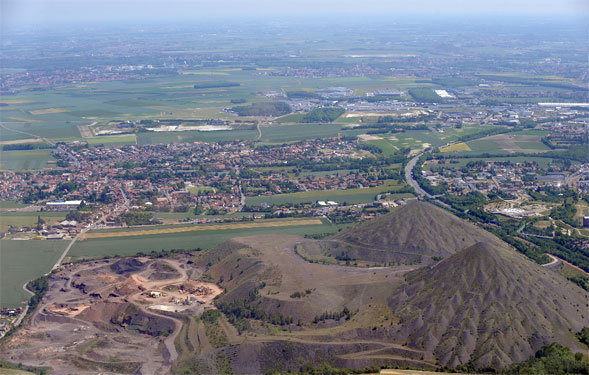 Economie & emploi
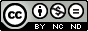 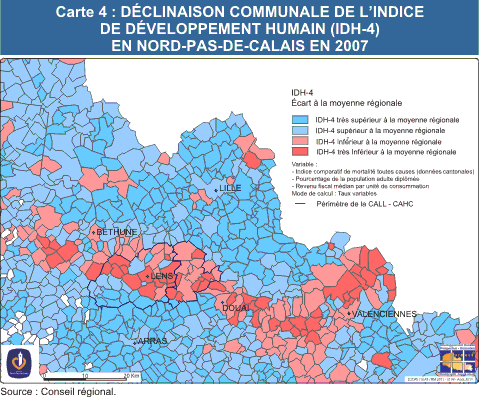 Création d’emplois
350 entre 1999 et 2009 (INSEE), dont +100sur la Base 11/19
Pépinière d’écoentreprises, tissu commercial
Baisse du chômage
4 pts < taux zone d’emploi Lens-Hénin
Mais > taux chômage national
Bien-être
IDH > moyenne régionale
Coopération au travail 
CUMA, commerçants : DIALOGUE TERRITORIAL
Management par la coopération (élus, agents)
Nouveaux modèles économiques ?
ESS, EFC, Ecoconception… => nouveaumodèle économique territorial
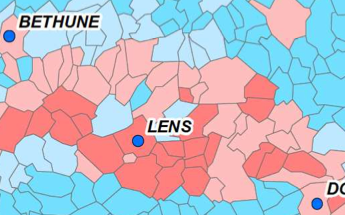 Système alimentaire
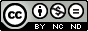 Transition vers le Bio
5 agriculteurs (Bioloos)
15% SAU de Loos
Politique d’agglo
Distribution de paniers 
10 points relais dans le Lensois
Réseau social alimentaire
Restauration hors domicile
100% repas en maternelle
15 % repas foyer logement
Incroyables comestibles
Jardins partagés
Fifty-fifty  îlots nourriciers
Microferme Cocagne
Fonctionnalités complémentaires (biodiversité, sociales et économiques)
8 emplois créés en insertion 
Monnaie complémentaire
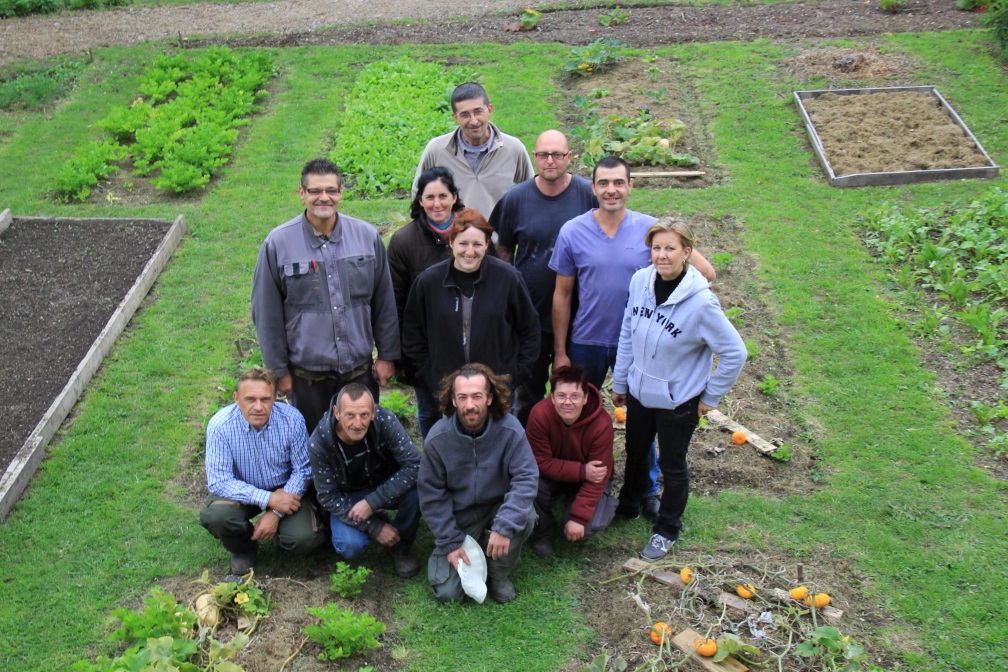 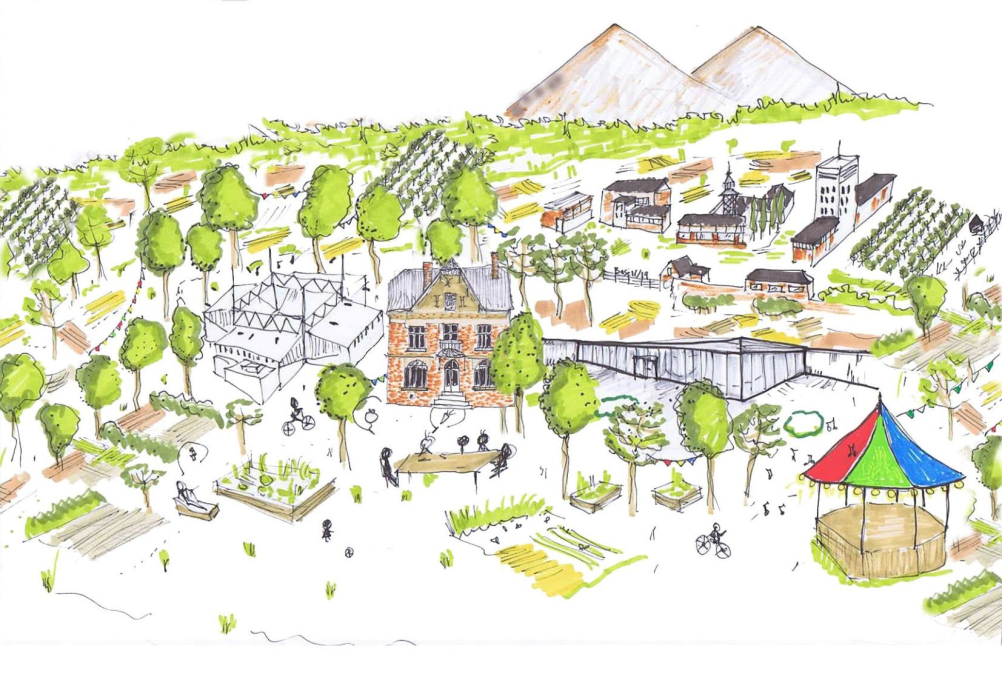 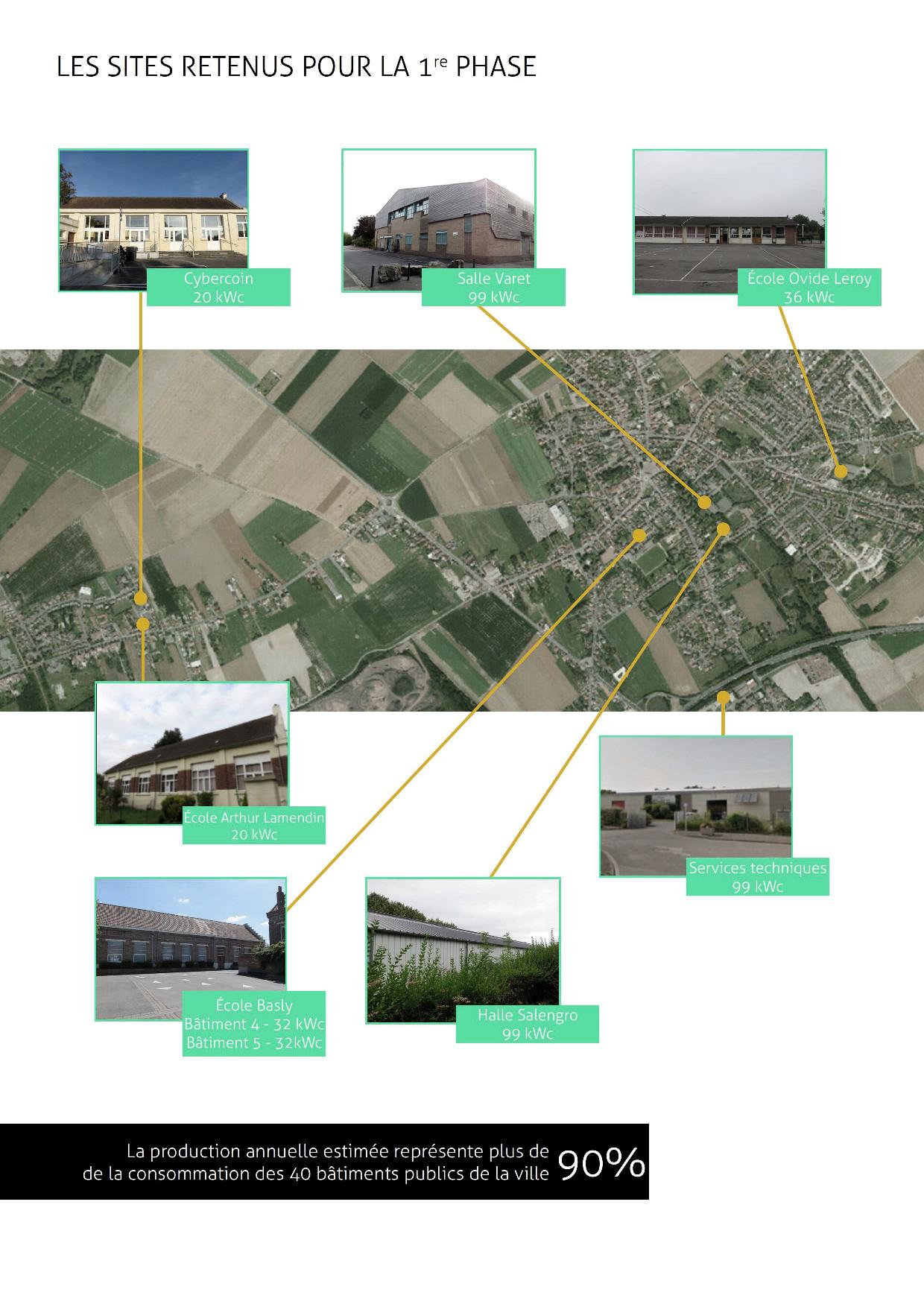 PLAN SOLAIRE PARTICIPATIF
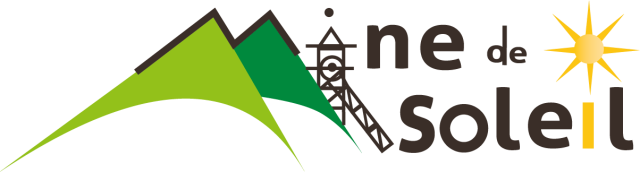 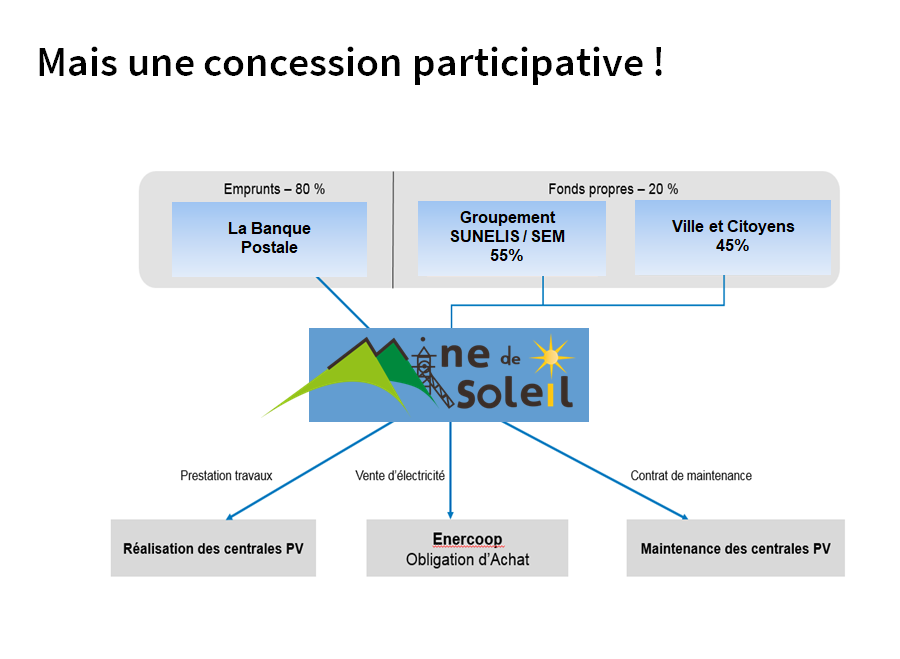 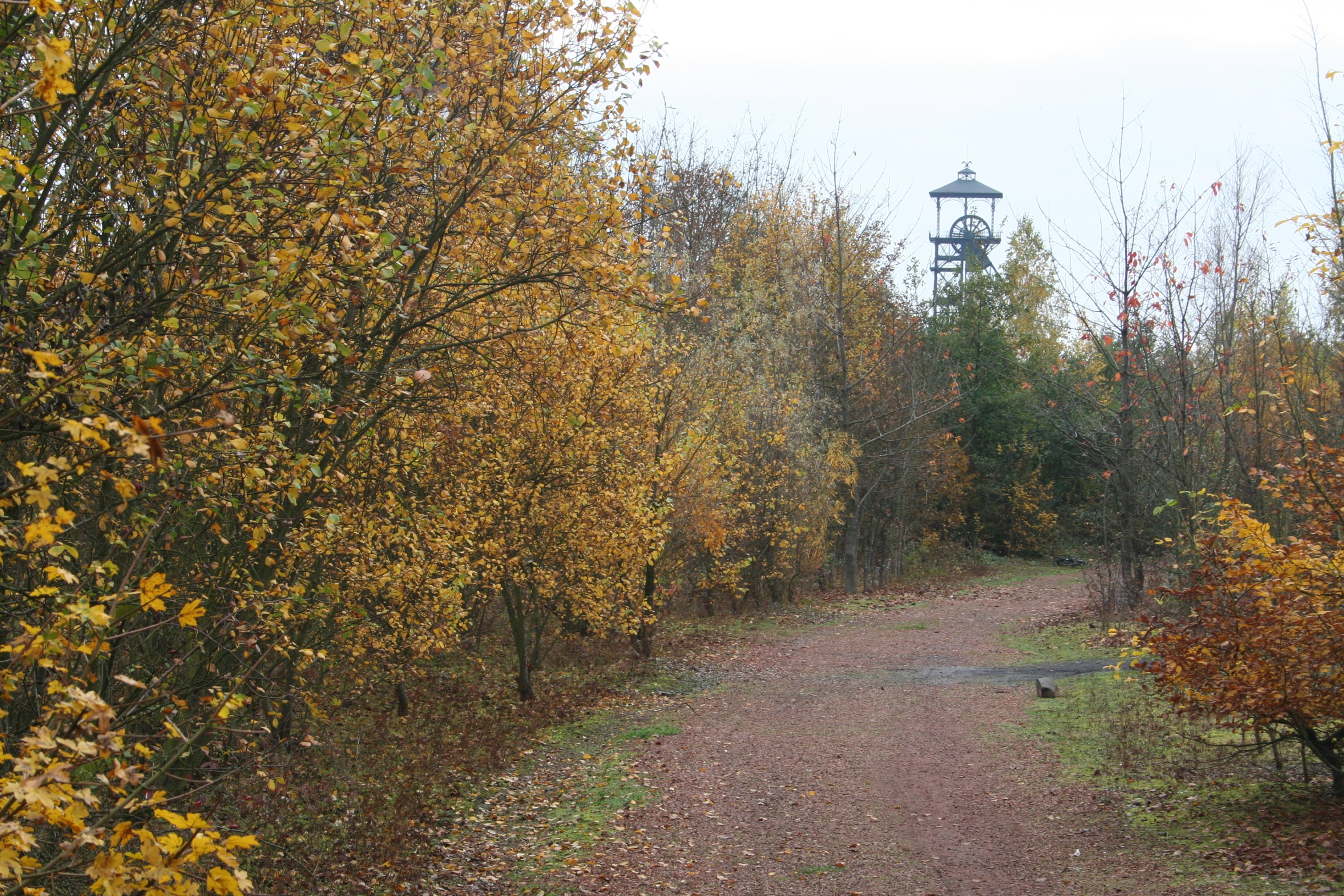 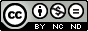 Pour approfondir
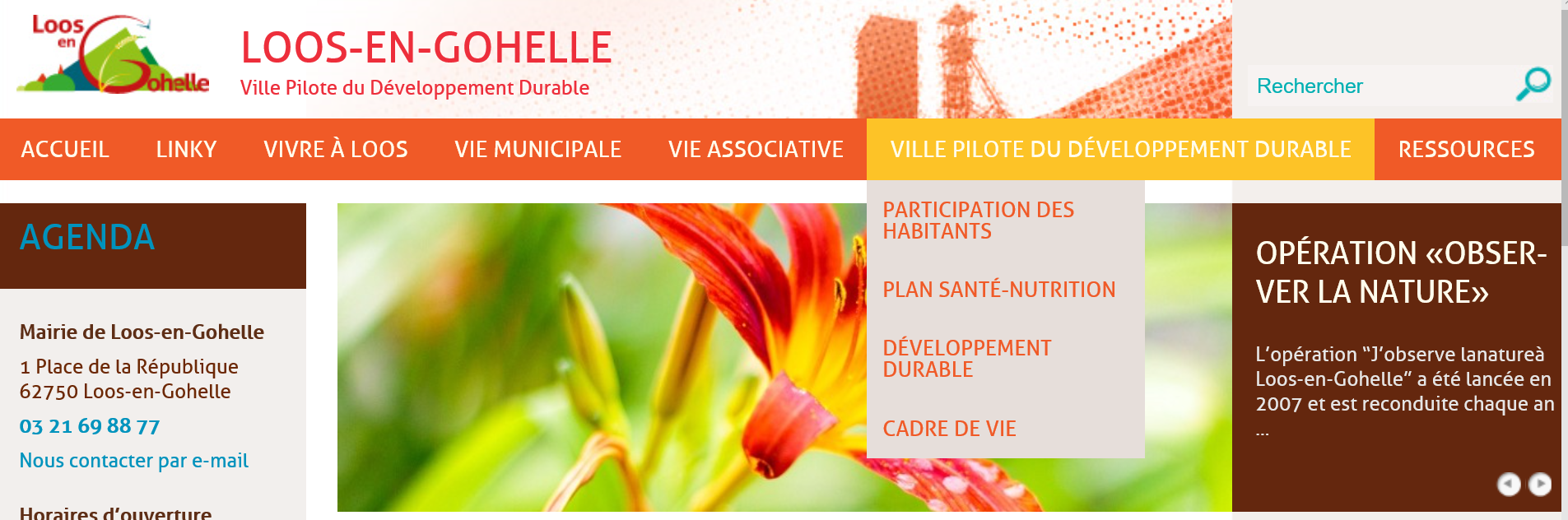 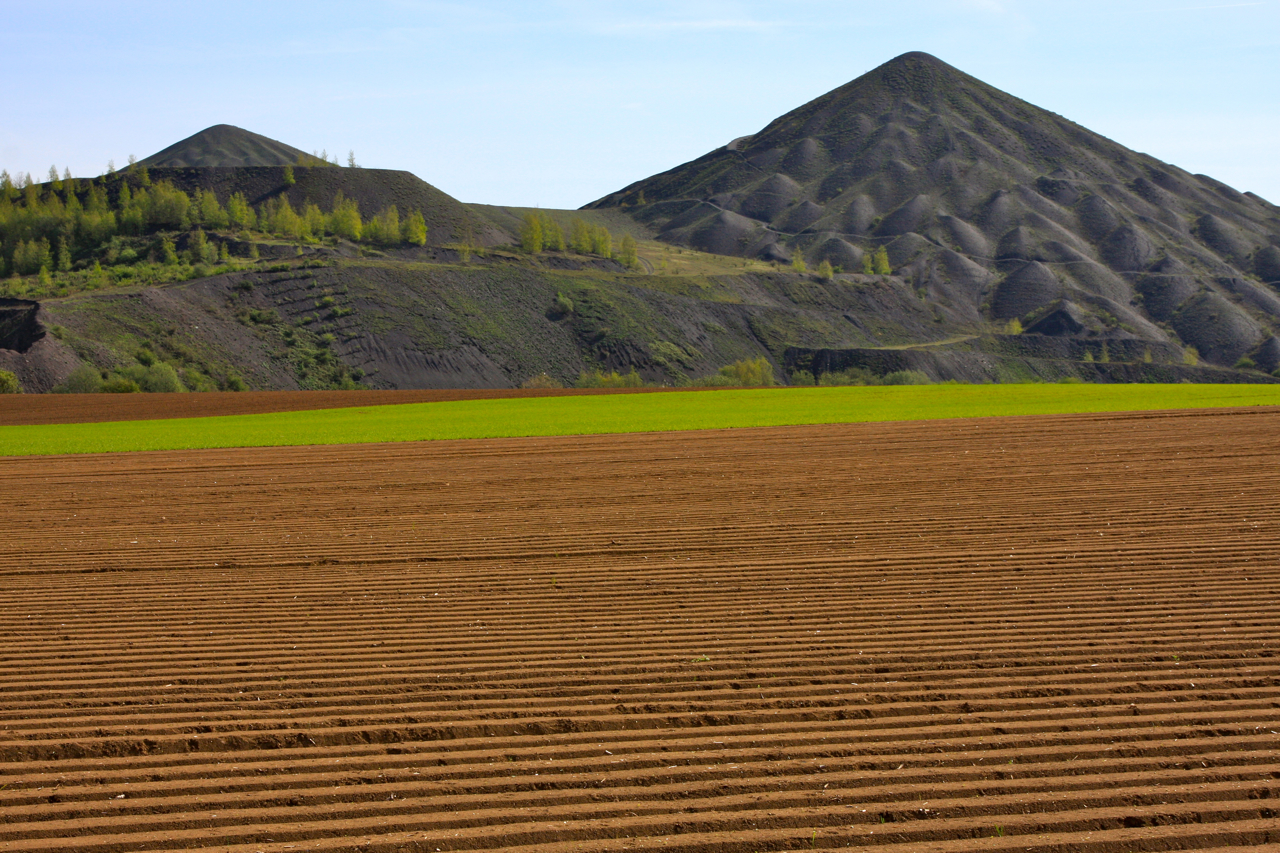 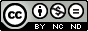 Merci ! Email : contact@loos-en-gohelle.frTwitter : @LoosEnGohelle